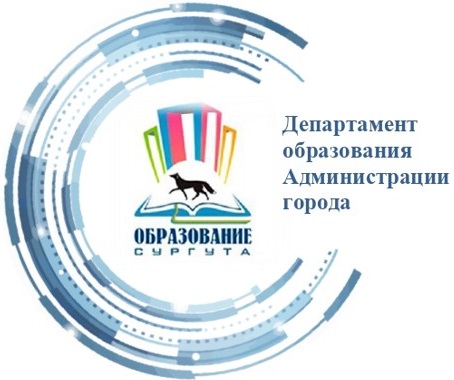 Об организации онлайн-курсов для родителей
(законных представителей) обучающихся
по основам детской психологии и педагогике
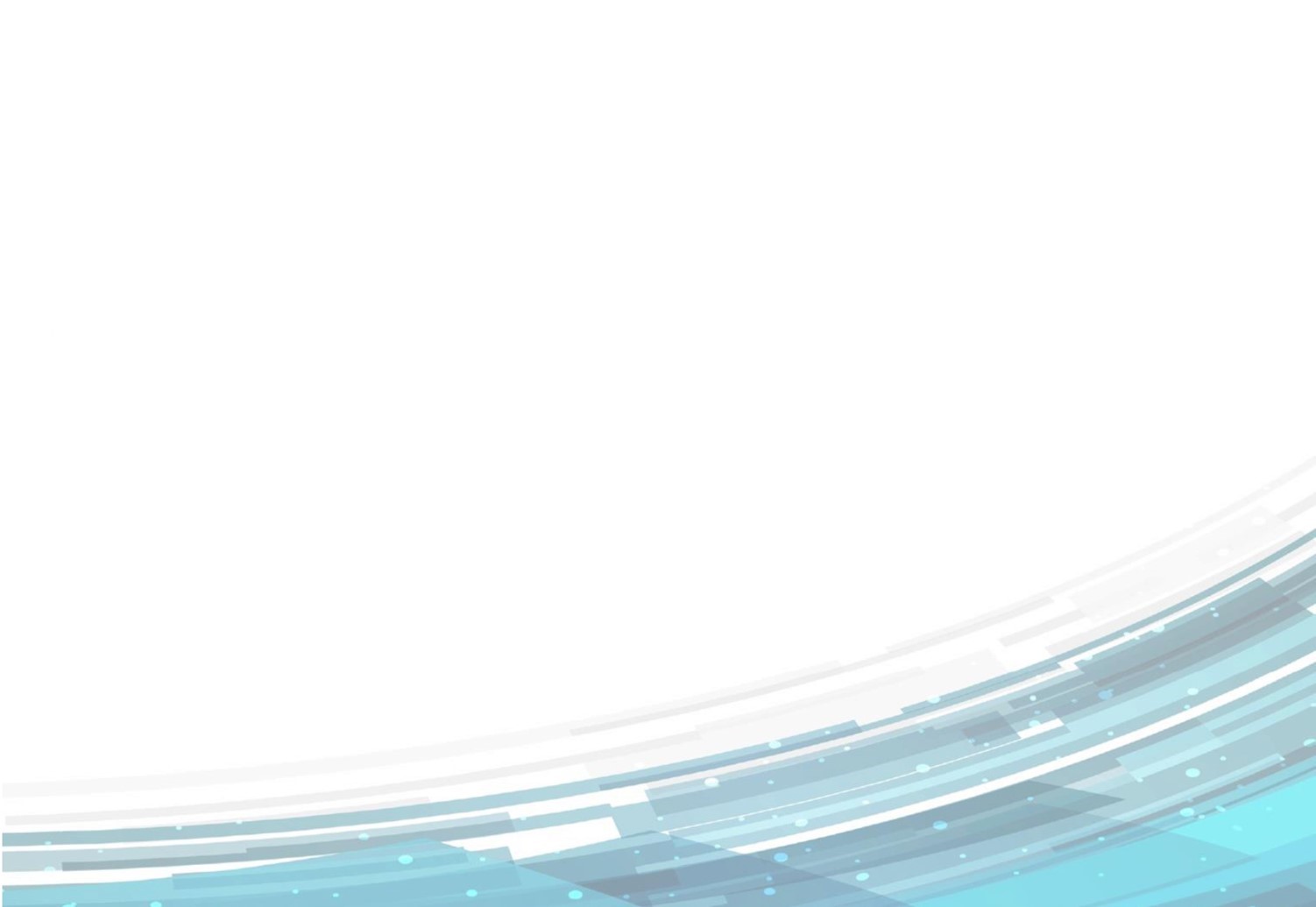 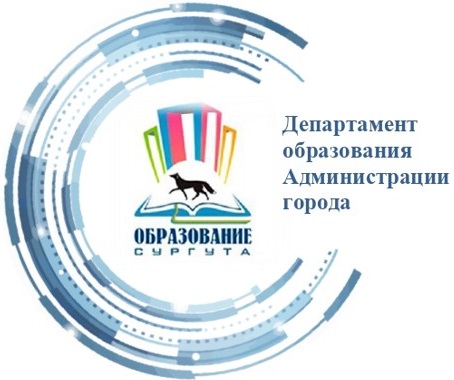 Онлайн-курсы для родителей по основам детской психологии и педагогике
п. 7 перечня поручений Президента Российской Федерации от 15 октября 2014 года № Пр-2876 по итогам встречи Президента Российской Федерации с участниками форума «Качественное образование во имя страны» Общероссийского общественного движения «НАРОДНЫЙ ФРОНТ «ЗА РОССИЮ»

 приказ Департамента образования и молодежной политики ХМАО – Югры от 01.02.2017 № 194 «Об организации курсов для родителей (законных представителей) несовершеннолетних по основам детской психологии и педагогике»

приказ департамента образования Администрации города Сургута от 13.01.2023 №12-03-11/3 «Об организации онлайн-курсов для родителей (законных представителей) обучающихся по основам детской  психологии и педагогике»
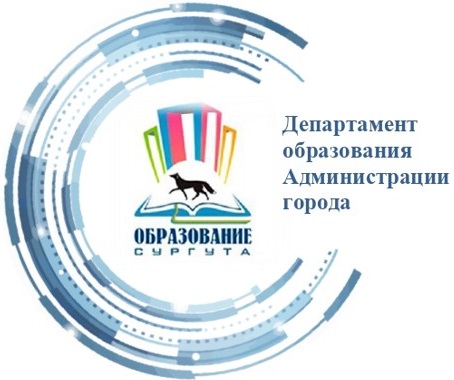 Организация и проведение онлайн-курсов по основам педагогике и психологии
Бюджетное учреждение высшего образования Ханты-Мансийского автономного округа – Югры «Сургутский государственный университет»
Место проведения
Форма проведения
Онлайн в приложении «Telegram» (канал http://t.me/rodschoolsurgut)
Период проведения
февраль 2023 – апрель 2023 года (по субботам с 15.00 до 17.00)
преподаватели кафедр психологии, кардиологии, морфологии и физиологии, акушерства и гинекологии, внутренних болезней, многопрофильной клинической подготовки СурГУ
Лекторский состав
электронная почта roditelskaya.shkola@yandex.ru
Обратная связь
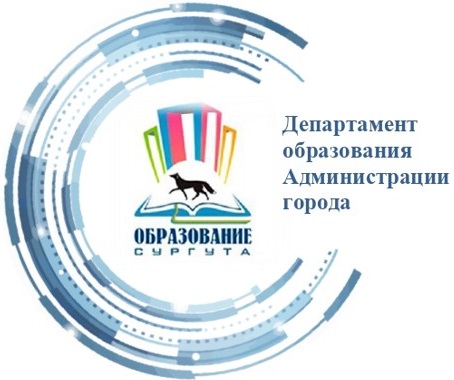 Содержание программы курсов представлено четырьмя направлениями
общие психологические проблемы воспитания и взаимоотношений в семье, проблемы сохранения здоровья
особенности развития детско-родительских отношений в норме и в случаях девиации
особенности взаимодействия семей и социальных институтов в случаях с детьми с ограниченными возможностями здоровья
общие вопросы медицинского характера
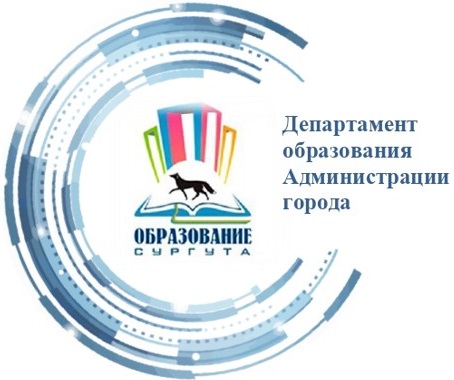 Программа курсов
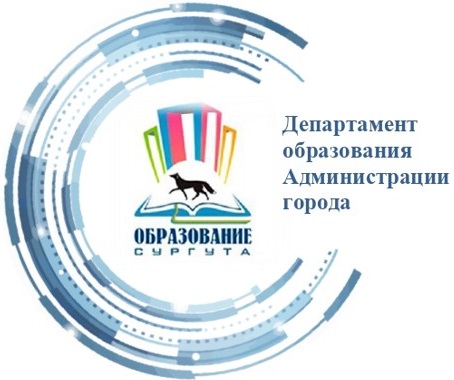 Программа курсов
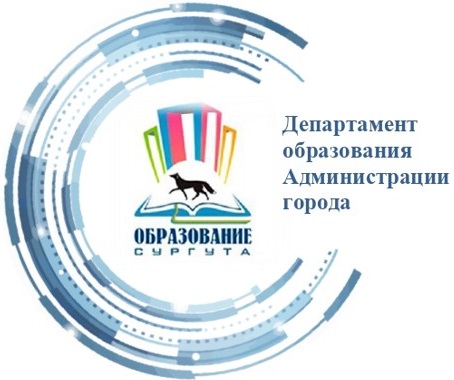 Программа курсов
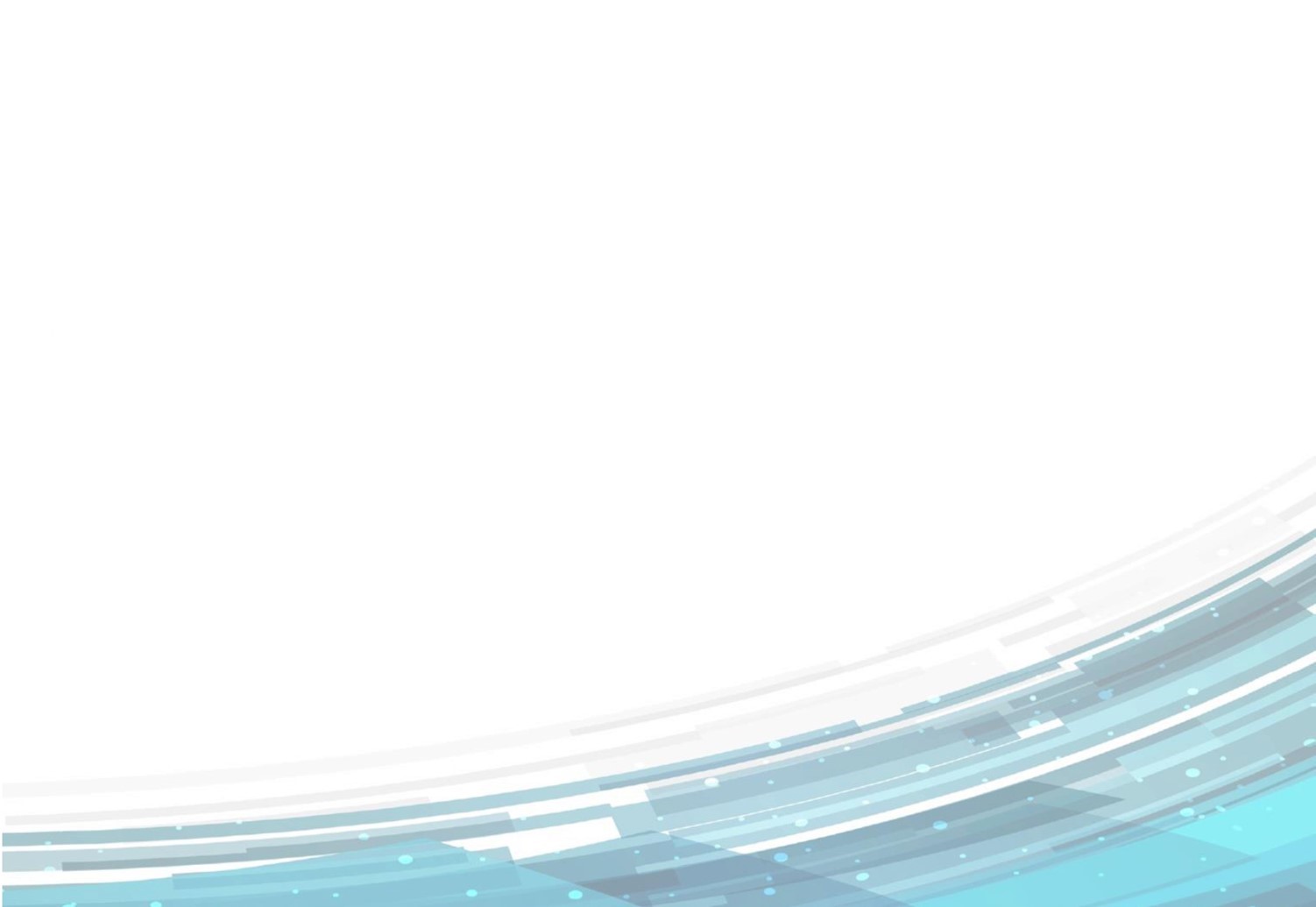 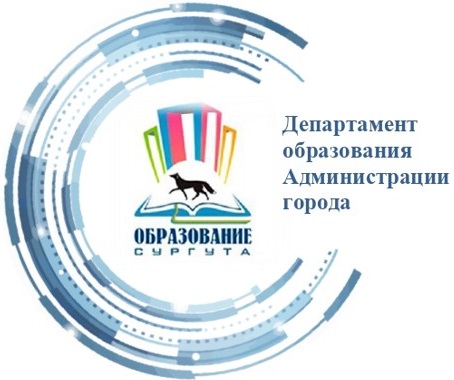 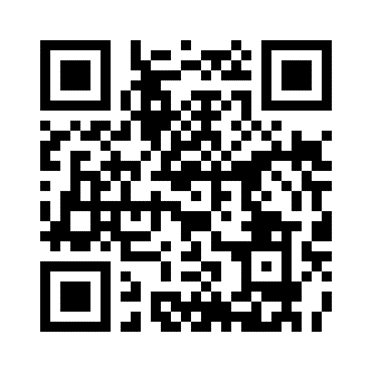 QR-код канала Родительской школы
Контактное лицо: Павленко Ольга Анатольевна, эксперт отдела профилактики и здоровьесбережения департамента образования, тел. (3462) 52-53-53